ПЕНСИОННЫЙ ФОНДИНФОРМИРУЕТ
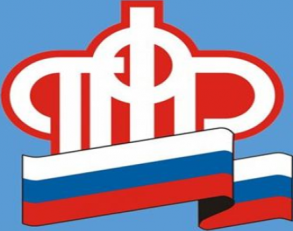 Наименование государственной услуги

               Информирование  граждан об отнесении к категории граждан предпенсионного возраста.


Способы получения услуги






Срок предоставления государственной услуги
          Государственная услуга предоставляется гражданину при его обращении о предоставлении сведений (далее – запрос) в территориальный орган ПФР не позднее трех рабочих дней со дня регистрации запроса в территориальном органе ПФР. 

          В случае подачи запроса гражданином в электронной форме с использованием сети Интернет, включая Единый портал, или через сайт ПФР, сведения предоставляются гражданину в режиме реального времени в день обращения.

Перечень документов, необходимых для предоставления государственной услуги

          - запрос;
          - документ, удостоверяющий личность гражданина.

           При обращении за предоставлением государственной услуги от имени гражданина его законного представителя представляются документы, удостоверяющие полномочия законного представителя, а также документы, удостоверяющие его личность.

           В случае если за государственной услугой обращаются организации, на которые возложено исполнение обязанностей опекунов или попечителей, - документы, удостоверяющие личность и полномочия представителя организации.

          В случае представления интересов застрахованного лица лицом в силу полномочия, основанного на доверенности, дополнительно к документам, необходимы доверенность и документ, удостоверяющий личность представителя. В случае если доверенность удостоверена нотариально, документ, удостоверяющий личность застрахованного лица, интересы которого представляются, не требуется.

          В случае направления застрахованным лицом запроса посредством почтовой связи к нему прилагаются копии документов, заверенные в порядке, установленном законодательством Российской Федерации.
________________________________________________________________
    Государственная услуга предоставляется в соответствии со статьями 391 и 407  части второй Налогового кодекса Российской Федерации; со статьей 34.2 Закона Российской Федерации от 19 апреля 1991 года № 1032-1 «О занятости населения в Российской Федерации»; со статьей 185.1 Трудового кодекса Российской Федерации.
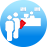 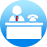 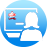 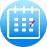 Узнайте  больше на сайте www.pfrf.ru